Long Service Leave , Anzac Biscuits & Volunteer Work
David Kraft
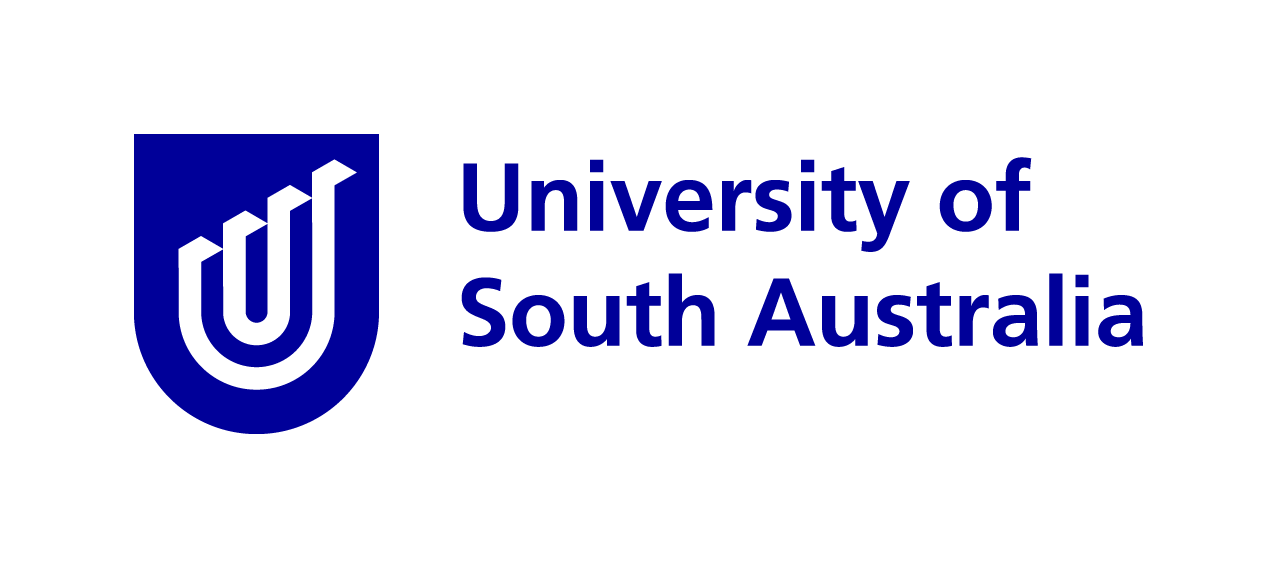 Long Service Leave , Anzac Biscuits & Volunteer Work
David Kraft
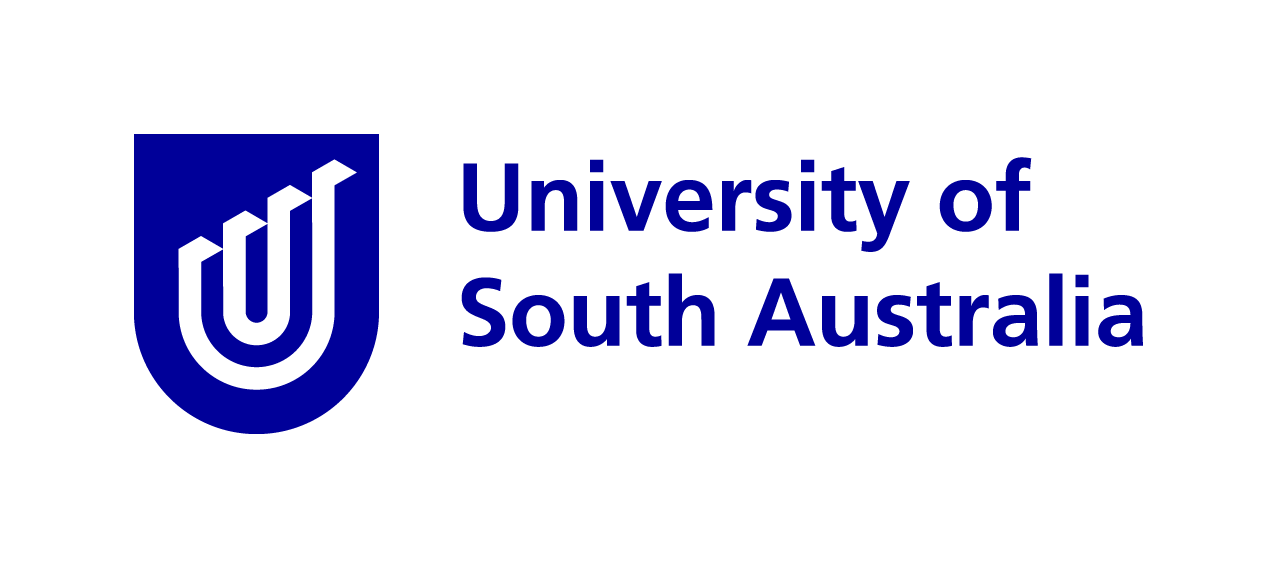 After 35 Years of Working
> 200 days of Long Service Leave Accumulated

(Approx 80 Days still left)
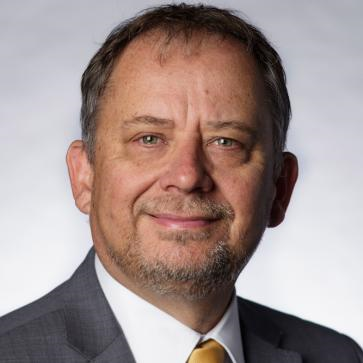 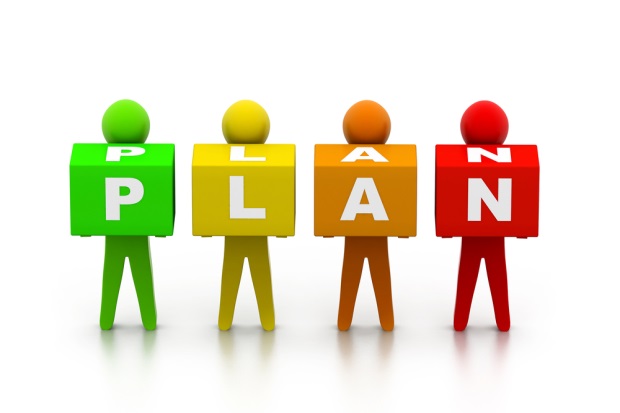 Allan Evans - Come up with a Plan
[Speaker Notes: 220 days of Long Service Leave 35 Years of Working Come up with a Plan]
The Plan
Take 3-5 Weeks Leave a Year
We will include Volunteer Work as Part of Our Holidays
1-2 Weeks Volunteering & the Rest on a Holiday
[Speaker Notes: We will include Volunteer Work as Part of Our Holidays
Take 3-5 Weeks Leave
Do 1-2 Weeks Volunteering & Spend the Rest on a holiday
The Plan]
The Question
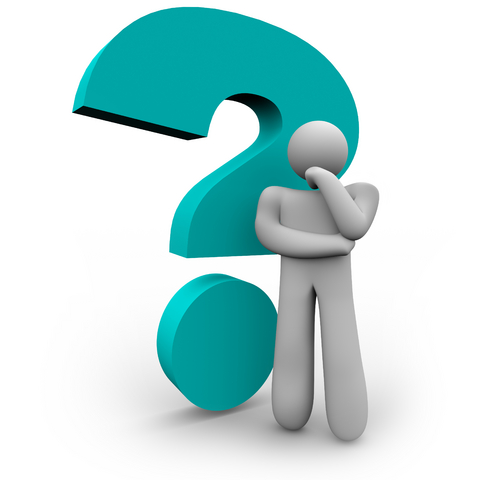 How can we raise over $1,000 to fund our Project?
[Speaker Notes: The Question]
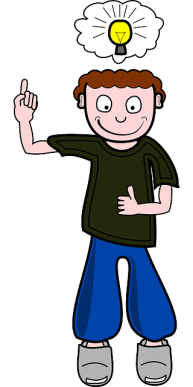 The Solution
Let’s make Anzac Biscuits 
and sell them for Anzac Day
I have an idea !!!
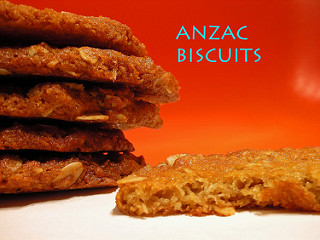 [Speaker Notes: How can we raise over $1,000 to fund our Project?
I have an idea -  lets make Anzac Biscuits
FUNDRAISING]
Advertising
Order Form
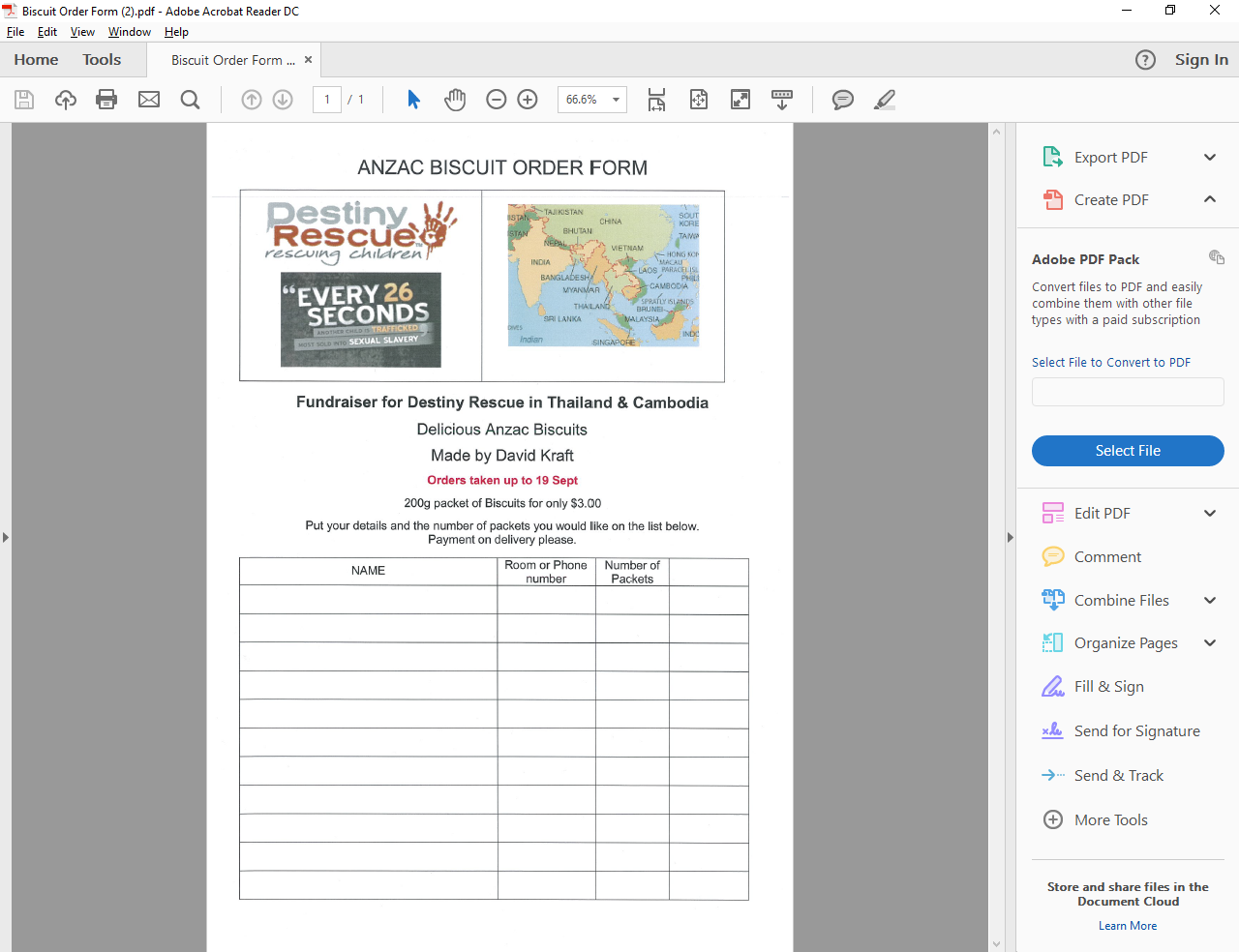 [Speaker Notes: Advertising
Order Form]
Making & Packing Biscuits
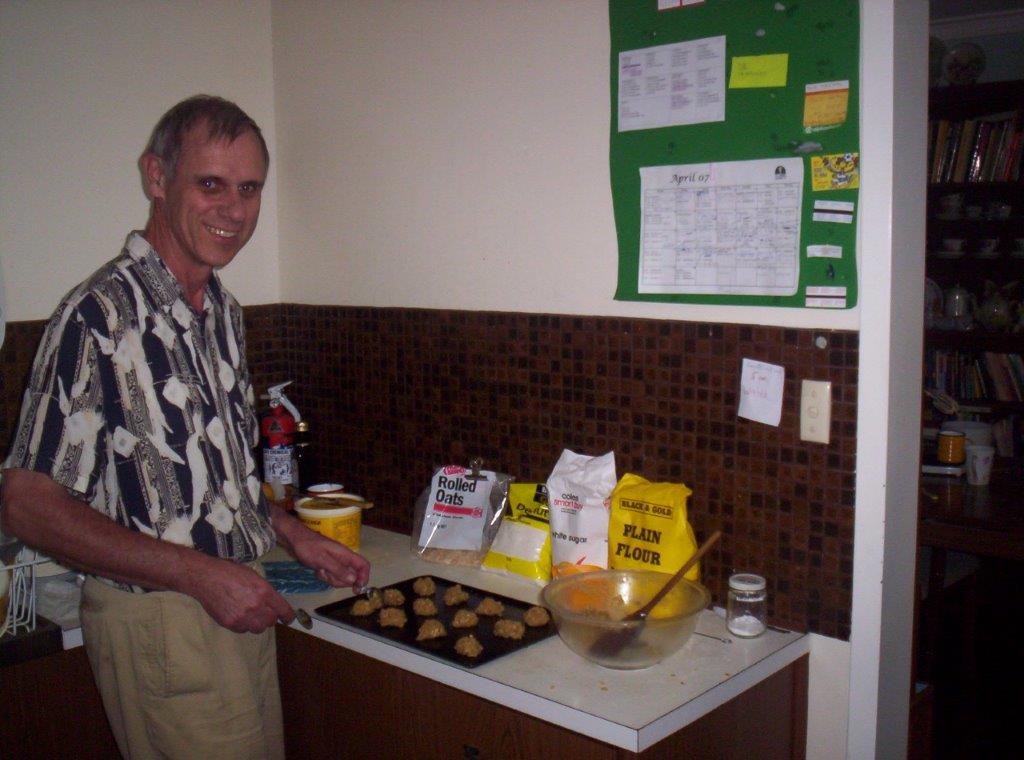 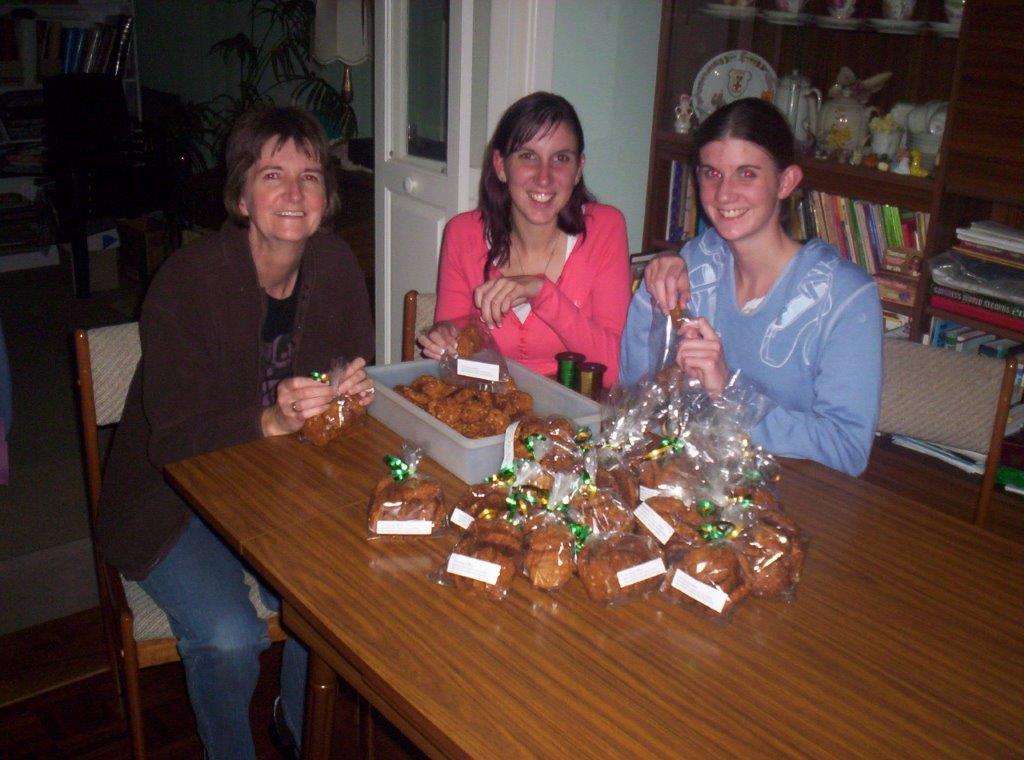 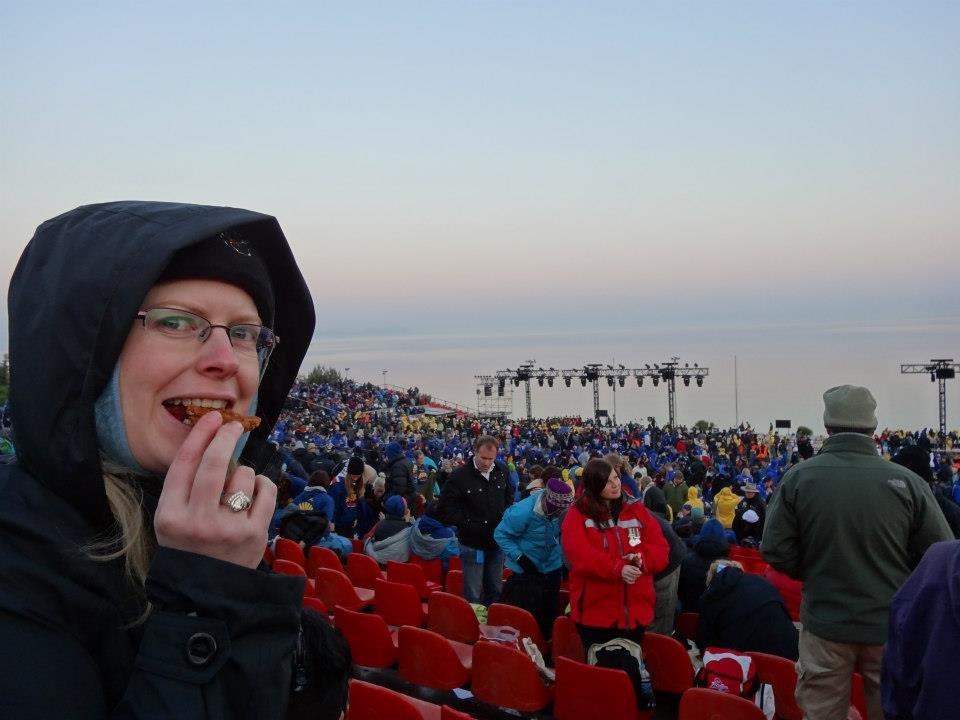 Anzac Cove
Eating Biscuits
[Speaker Notes: Anzac Cove]
Selling Biscuits
My Work
Girls Ballet School
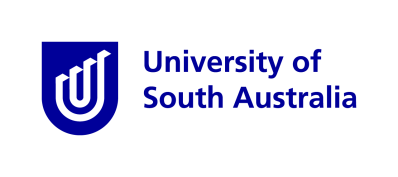 Jenny’s Work 
(Retail Pharmacy)
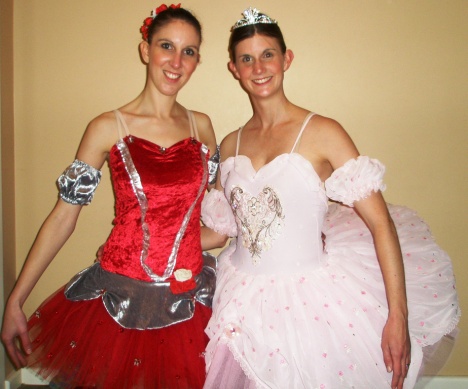 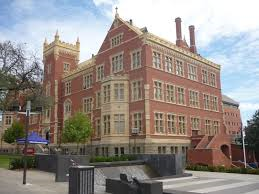 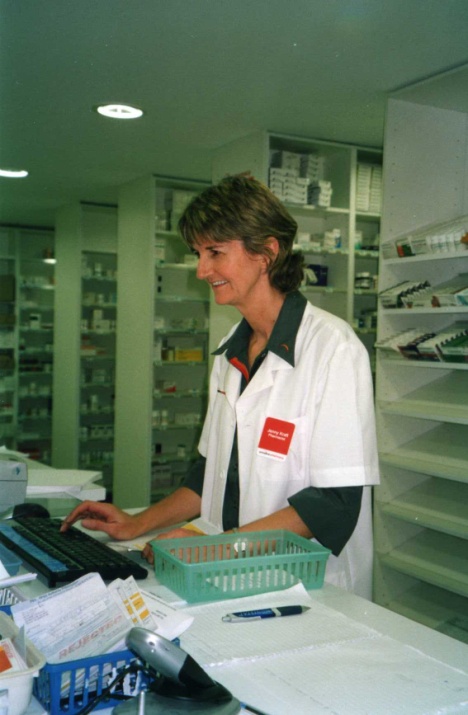 Our Church
Neighbours
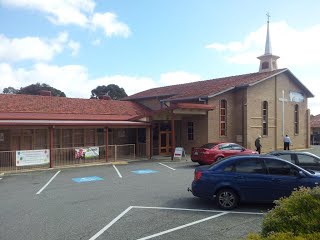 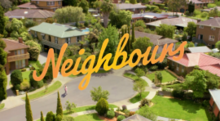 Biscuit Stats
2007 - 222 Packets (12 Biscuits) 
    64 Sold to Work Colleagues
Overall in 10 Years 3,000 Packets Approx $10,000
Work 1,300 Packets – Approx $3,000
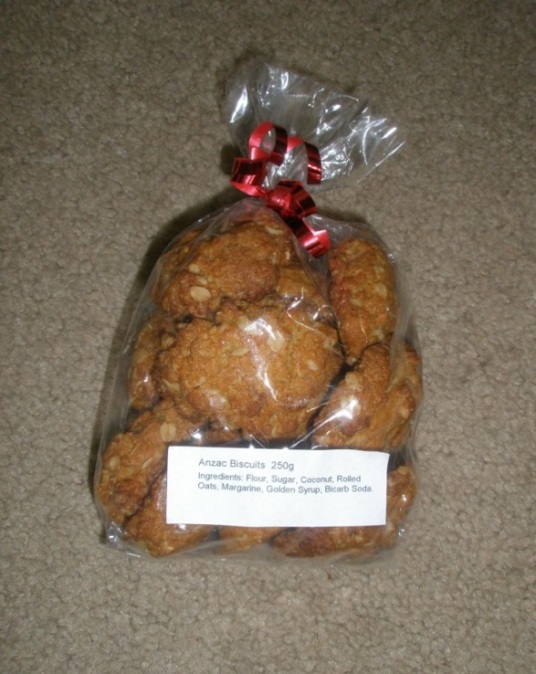 All donations directly support the projects
We covered travel & accom. expenses
[Speaker Notes: 2007 - 222 Packets of 12 Biscuits 64 Sold to Work Colleagues
10 Years 3,000 Packets Approx $10,000
Work 1,300 Packets – Approx $3,000
Biscuit Sales
All donations directly support the projects
We covered travel & accom expenses]
Cambodia - 5 Trips
Phnom Penh (Capital)	Siem Reap	Preah Vihear
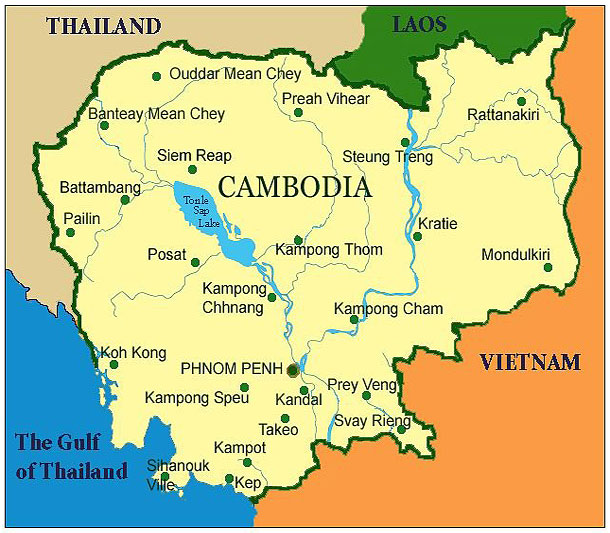 [Speaker Notes: Cambodia
Phnom Penh (Capital)	Siem Reap	Preah Vihear]
Zimbabwe – 3 Trips
Harare (2) & Chinhoyi (1)
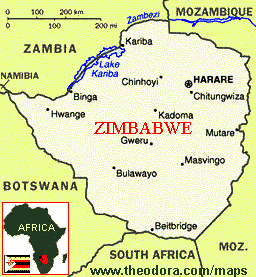 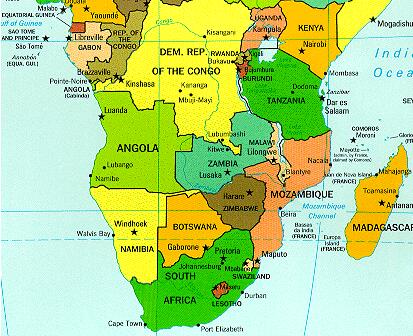 [Speaker Notes: Zimbabwe & Chinhoyi]
2 Trips – Bangkok, Chiang Mai & Chiang Rai
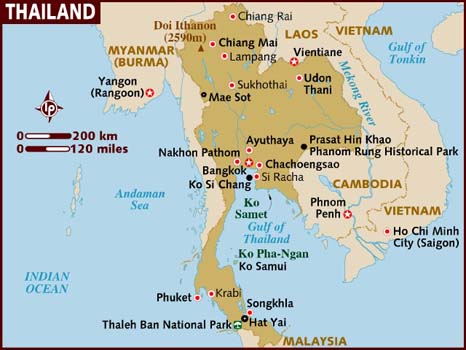 [Speaker Notes: 2 Trips]
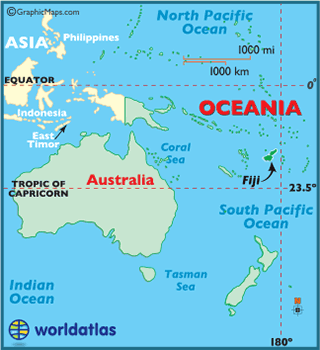 1 Trip –Fiji (Suva)
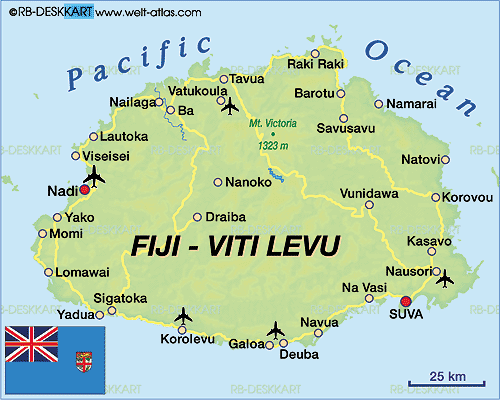 Suva
Suva
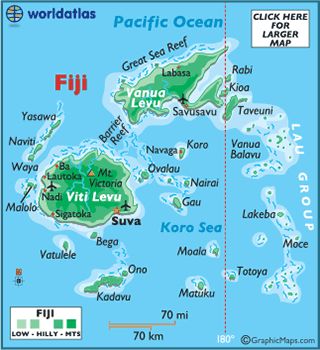 [Speaker Notes: Viti Levu Fiji]
Christian Based Organisations We Volunteered Through
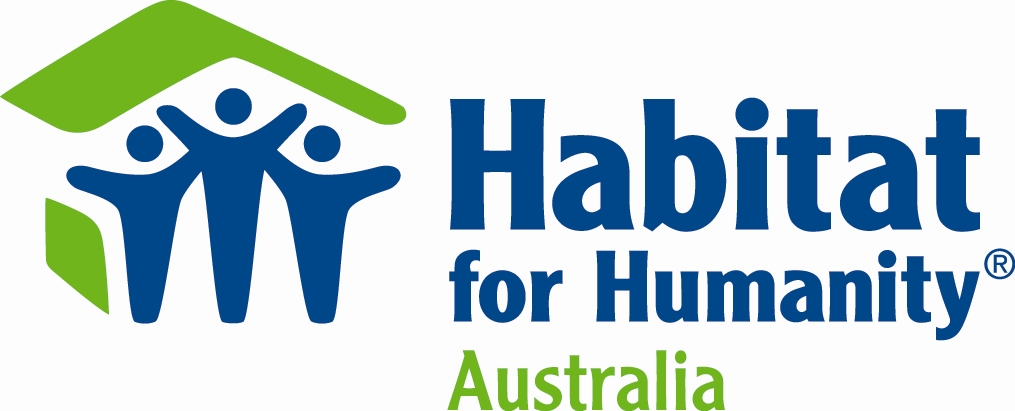 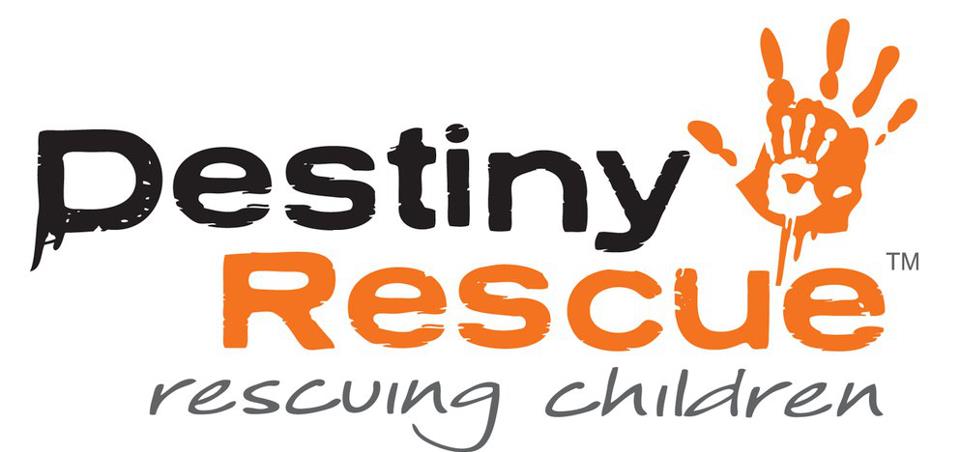 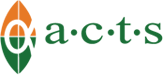 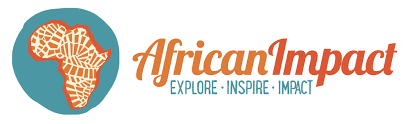 African Churches Together Serving
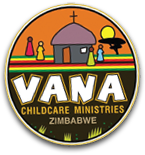 Phlas Prei Centre Cambodia
             Lois & Roger Whittle
Originally Set up by Asia Focus Aus.
[Speaker Notes: Christian based Organisations

Phlas Prei Centre
Lois & Roger Whittle
Originally Set up by Asia Focus
African Churches Together Serving]